Cieľová skupina & Trh
Hlavné usmerňujúce otázky
Cieľová skupina
Kto je vaša cieľová skupina zákazníkov a ako sa správa?
Aké sú potreby vašich zákazníkov? Ako môžete uspokojiť tieto potreby? Existujú nejaké súčasné trendy, ktoré ich neskôr ovplyvnia? 
Aká je veľkosť vašej (potenciálnej) zákazníckej základne z kvantitatívneho hľadiska? 
Trh
Ako vyzerá trh s vašou službou alebo produktom? Čo je potrebné vziať do úvahy v rámci súčasného alebo nadchádzajúceho vývoja na trhu? Aký trhový rast by bolo potenciálne možné dosiahnuť a kde vidíte svoje miesto na trhu? 
Kto sú vaši súčasní alebo budúci konkurenti a substitučné služby na trhu? Objavujú sa na trhu noví podnikatelia?
Aký štatistický prieskum ste realizovali, aby ste lepšie zanalyzovali váš trh? 
Jedinečná obchodná ponuka
Prečo máte výhodu oproti svojim konkurentom? Nakoľko je váš projekt jedinečnou obchodnou ponukou (napr. diferenciácia, náklady alebo časové benefity)?
Cieľová skupina & Trh
Zhrňte informácie o svojej cieľovej skupine do profilu prototypu zákazníka.
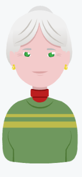 Cieľová skupina & Trh
Kto sú vaši konkurenti, alebo kto poskytuje substitučné služby?
Môj projekt:Cieľová skupina & Trh
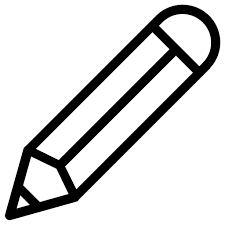 Môj projekt:Cieľová skupina & Trh
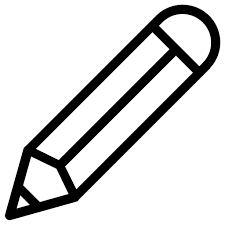